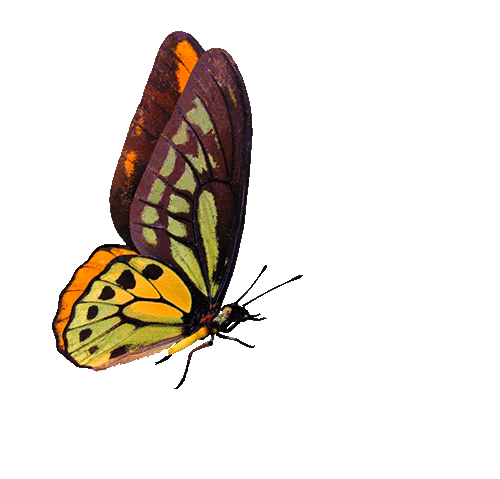 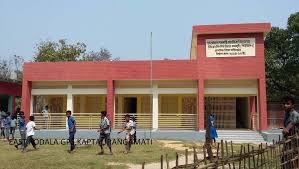 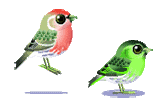 সুরঙ্গল সরকারি প্রাথমিক বিদ্যালয়
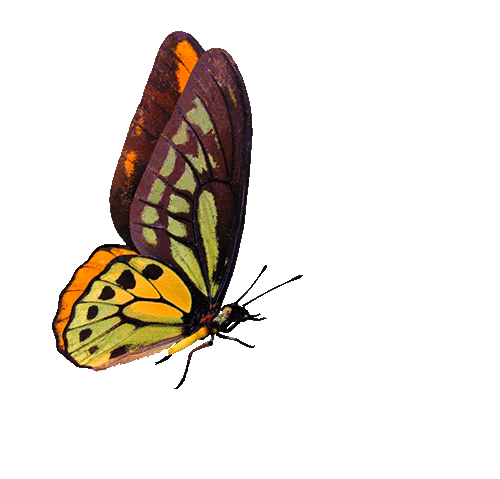 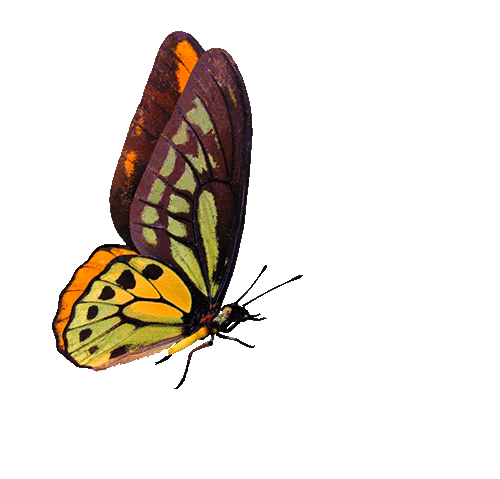 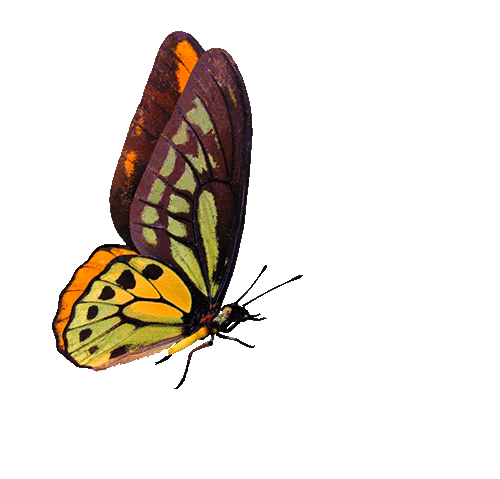 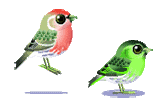 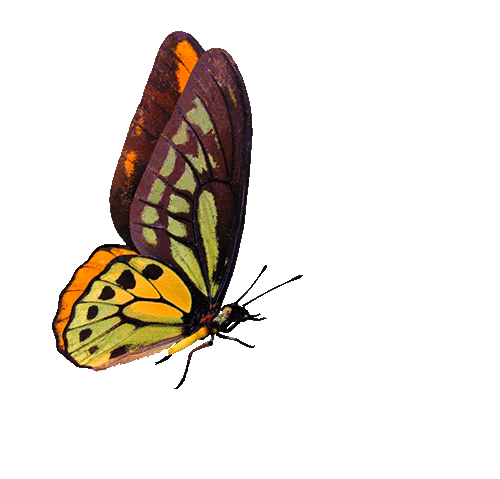 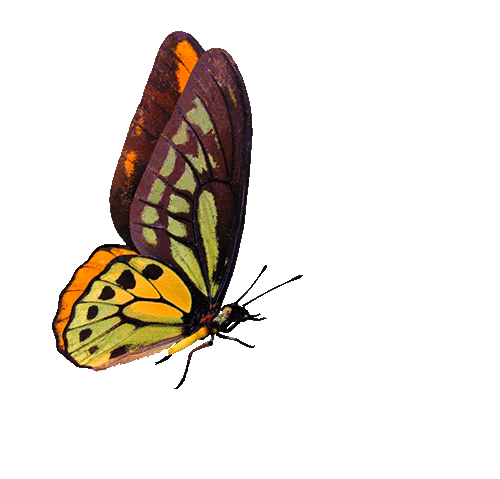 স্বাগতম
শিক্ষক পরিচিতি
নামঃ আবুল কালাম
পদবীঃ সহকারি শিক্ষক
সুরঙ্গল সরকারি প্রাথমিক বিদ্যালয়
তাড়াইল, কিশোরগঞ্জ
মোবাইল ০১৯১৭৮৬৭৬৪৬
শ্রেনিঃ চতুর্থ
বিষয়ঃ বাংলাদেশ বিশ্ব পরিচয়
অধ্যায়ঃ 11
পাঠঃ বাংলাদেশের ভূপ্রকৃতি 
সময়ঃ ৪০ মিনিট
তারিখঃ ২৯/০৩/২০১৯
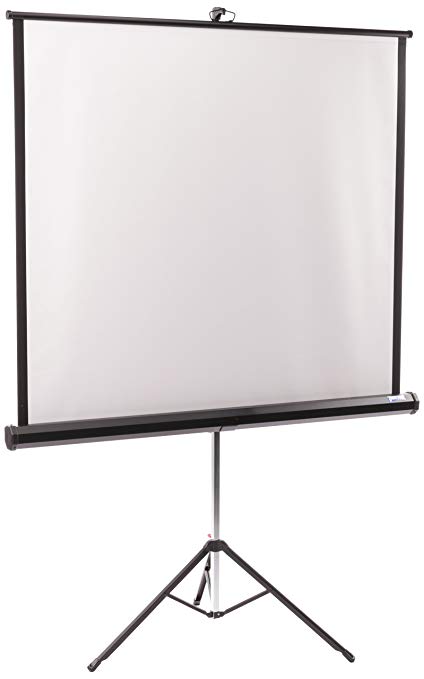 পাঠ পরিচিতি
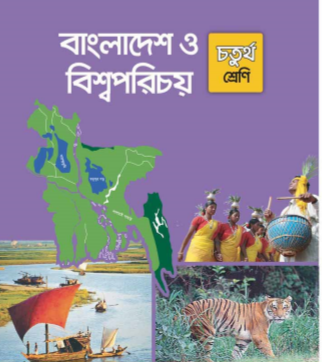 কুশল বিনিময়
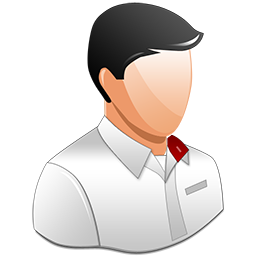 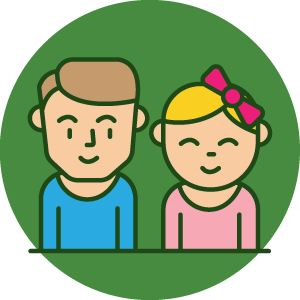 ছাত্রছাত্রী
শিক্ষক
শুভ বিকাল, ছাত্রছাত্রীরা
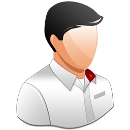 কেমন আছো তোমরা?
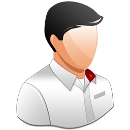 শুভ বিকাল, শিক্ষক
ভাল আছি, আপনি কেমন আছেন?
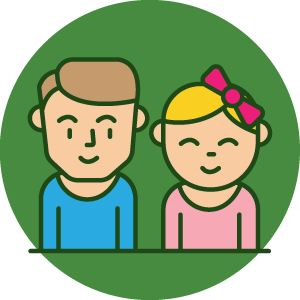 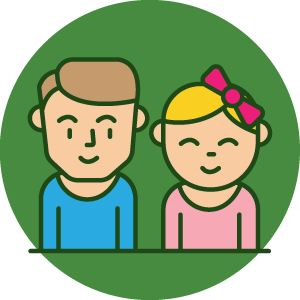 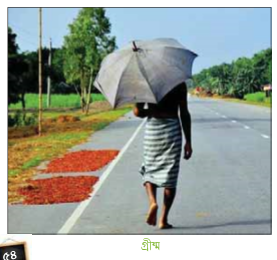 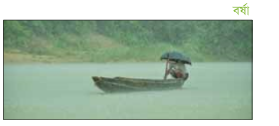 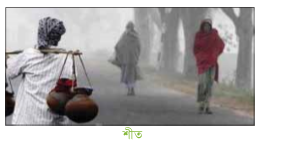 উপরের ছবিতে কি দেখতে  পাচ্ছ ?
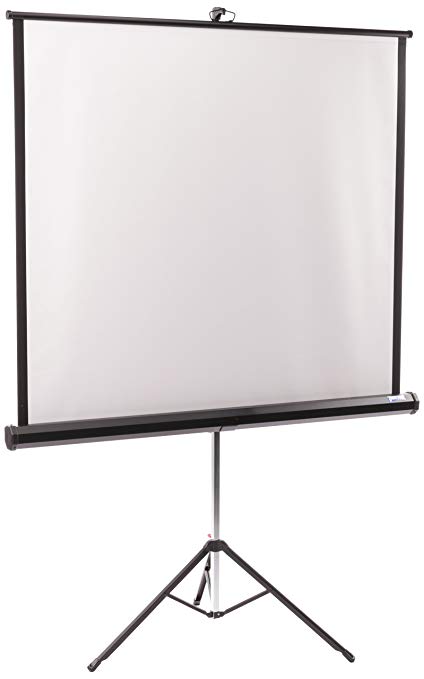 আজকের পাঠ্যাংশঃ
            জলবায়ু
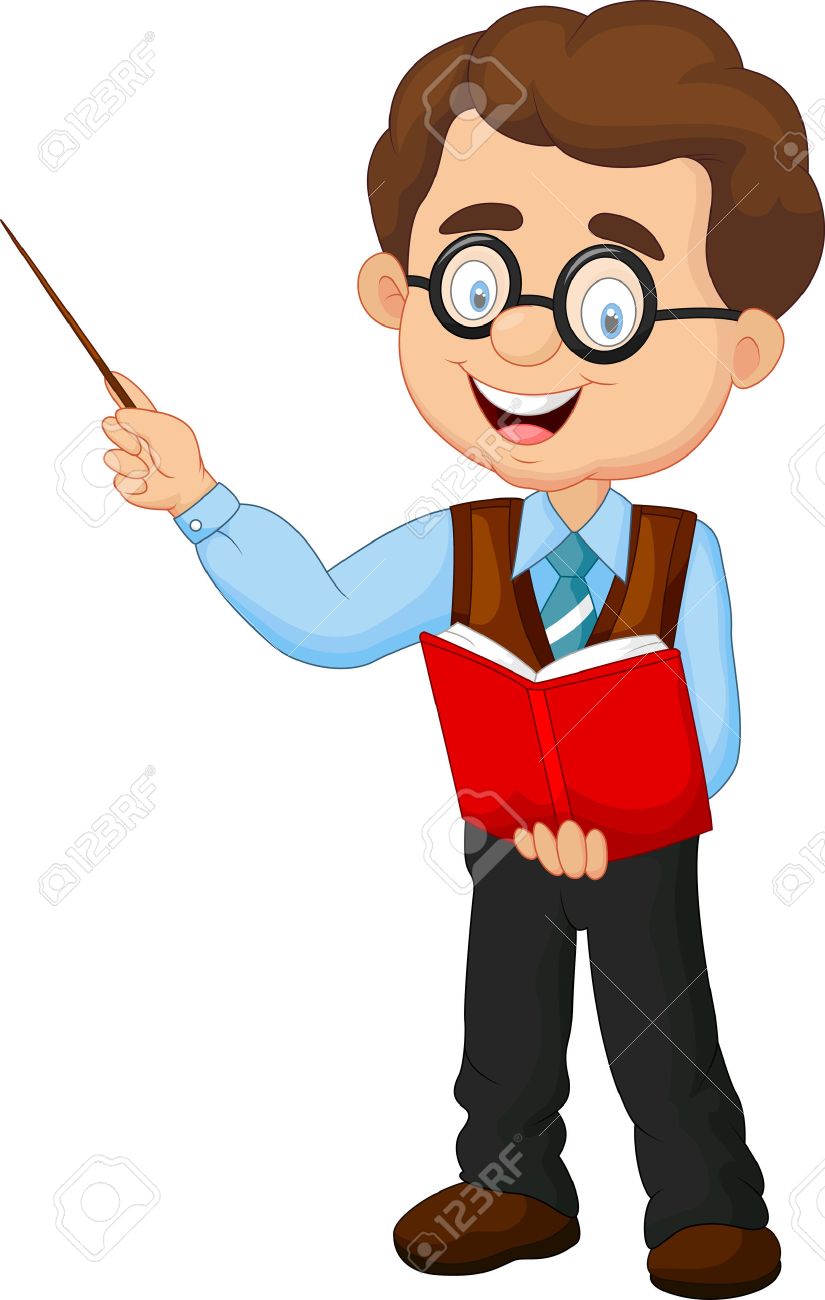 শিখনফল
১৫.২.২ বাংলাদেশের জলবায়ুর সংক্ষিপ্ত বর্ণনা দিতে পারবে।
বাংলাদেশ ষড় ঋতুর দেশ।
তাপমাত্রা ও বৃষ্টিপাতের উপর ভিত্তি করে বাংলাদেশের জলবায়ুকে প্রধান তিনটি ভাগে ভাগ করা যায়।
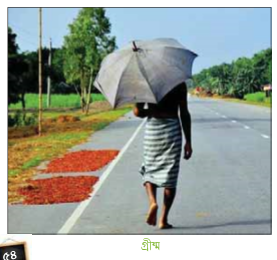 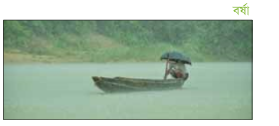 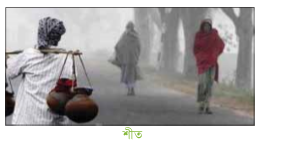 শীতকাল
গ্রীষ্মকাল
বর্ষাকাল
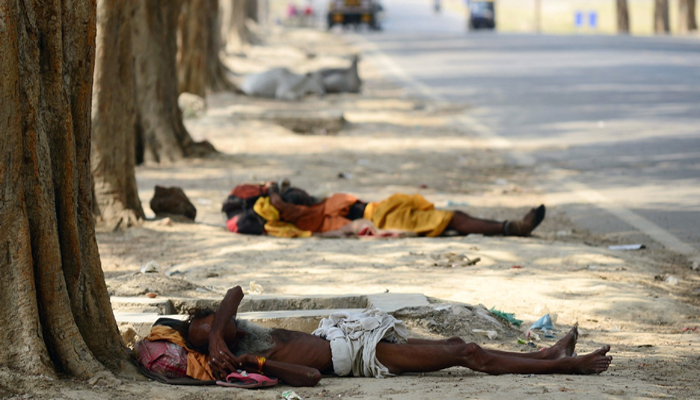 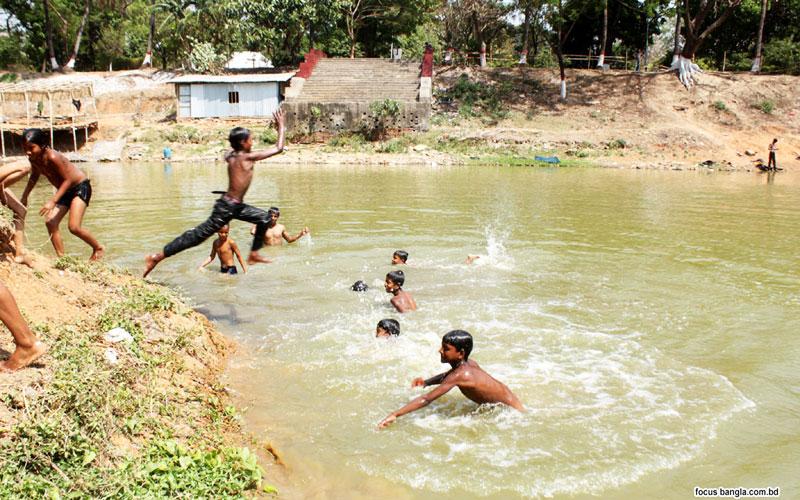 গ্রীষ্মকাল
মার্চ থেকে মে মাস পর্যন্ত গ্রীষ্মকাল। এ সময় তাপমাত্রা ৩৫ ডিগ্রি সেলসিয়াস পর্যন্ত হয়। কোনো কোনো দিন তাপমাত্রা এর চেয়েও বেশি হয়। বছরের সবচেয়ে উষ্ণ মাস এপ্রিল।এপ্রিল বা মে মাসে ‘কালবৈশাখী’ ঝড় হয়।
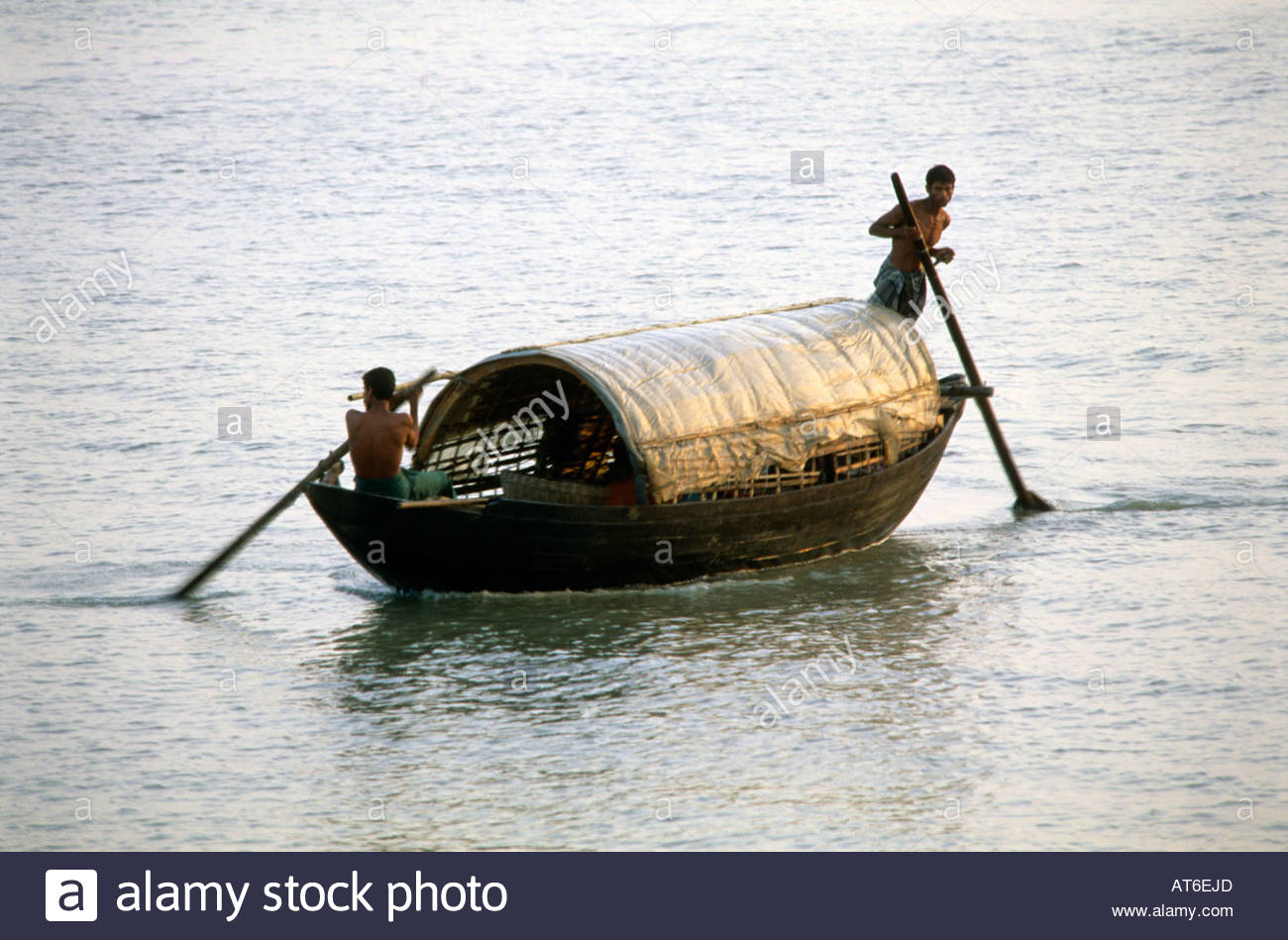 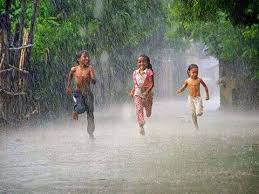 বর্ষাকাল
জুন থেকে অক্টোবর মাস পর্যন্ত গ্রীষ্মকাল। এ সময় মৌসুমি বায়ু বঙ্গোপসাগর থেকে উত্তর দিকে বাংলাদেশের উপর দিয়ে বয়ে যায়। ফলে প্রচুর বৃষ্টি হয়। এই ঋতুতে দেশে গড়ে ২০৩ সেন্টিমিটার বৃষ্টিপাত হয়।
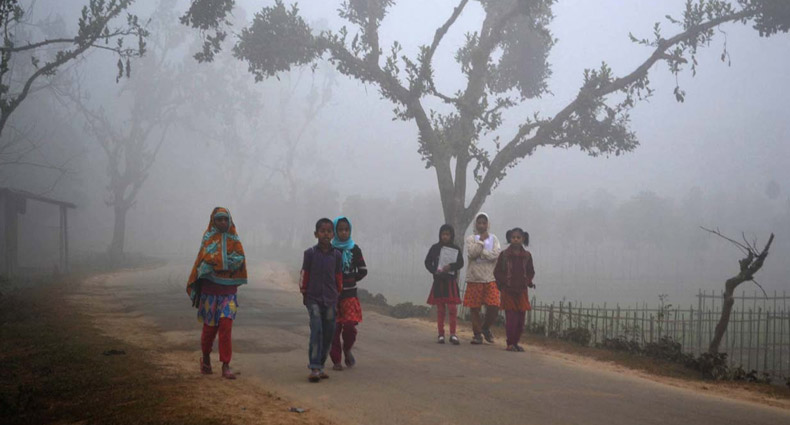 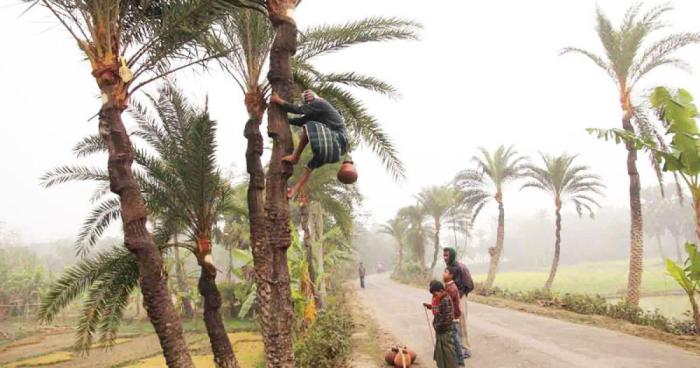 শীতকাল
নভেম্বর থেকে ফেব্রুয়ারি পর্যন্ত শীতকাল। বর্ষাকালের পরে বাংলাদেশের তাপমাত্রা কমতে থাকে। দেশের উত্তর অঞ্চলে বেশি শীত পড়ে এবং গড় তাপমাত্রা থাকে ১৮ ডিগ্রি সেলসিয়াস। তবে বাংলাদেশে তুষার পড়ার মতো ঠান্ডা পড়ে না।
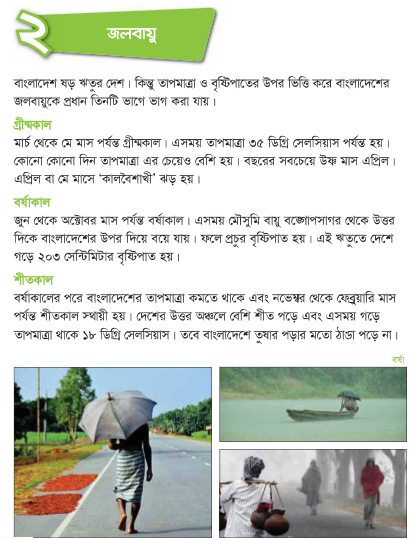 সবাই ৫ মিনিট পড়।
দলীয় কাজ
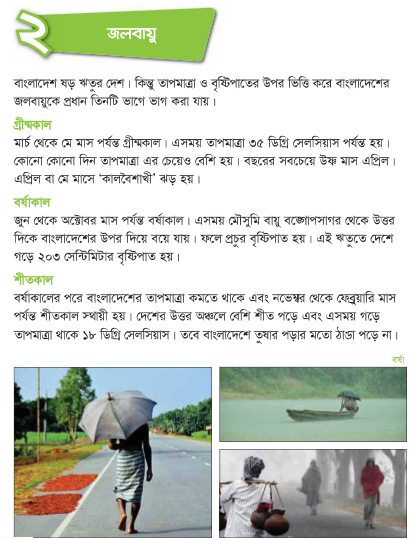 সবাই একবার পড়।
একক কাজ
মূল্যায়ন
কোন ঋতুটি তোমার সবচেয়ে পছন্দের?
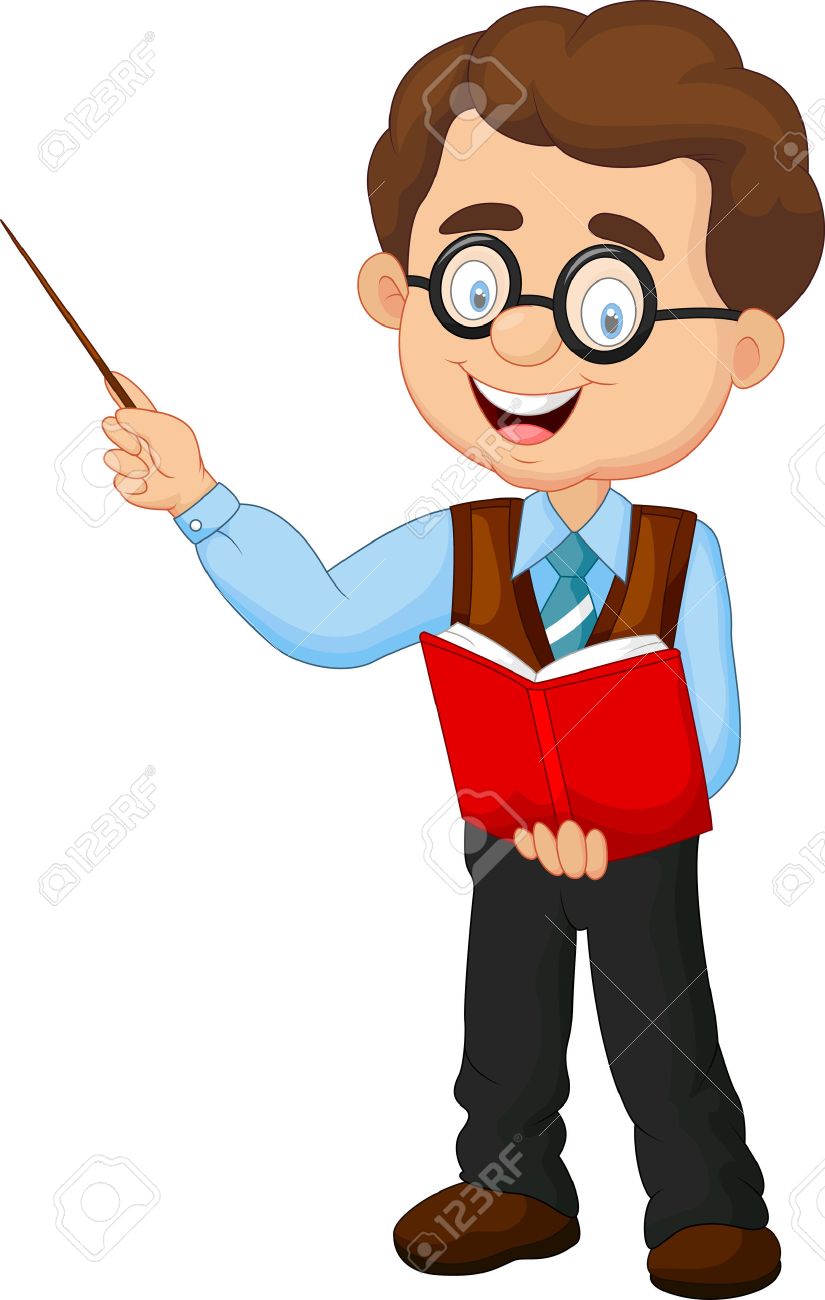 মূল্যায়ন
কোন ঋতুটি কৃষি কাজের জন্য উপযোগী ?
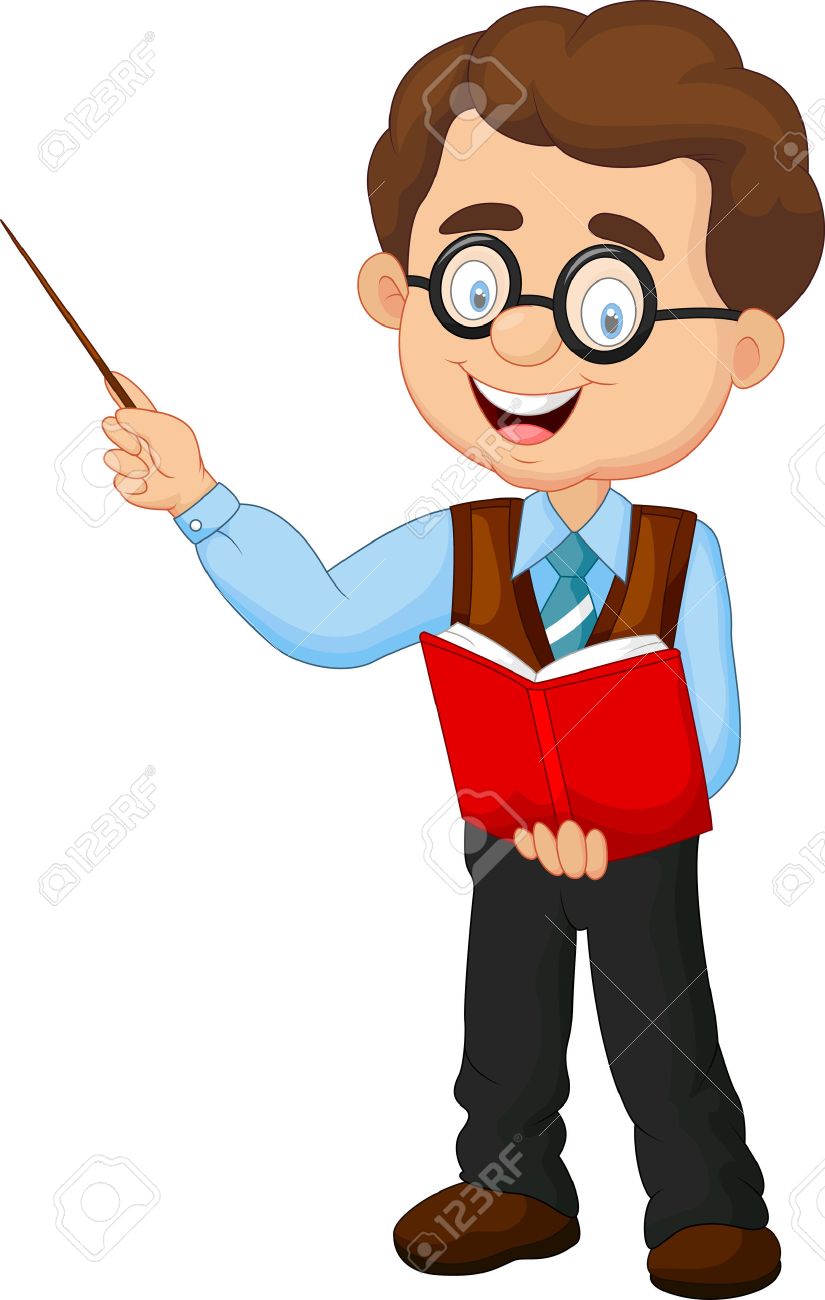 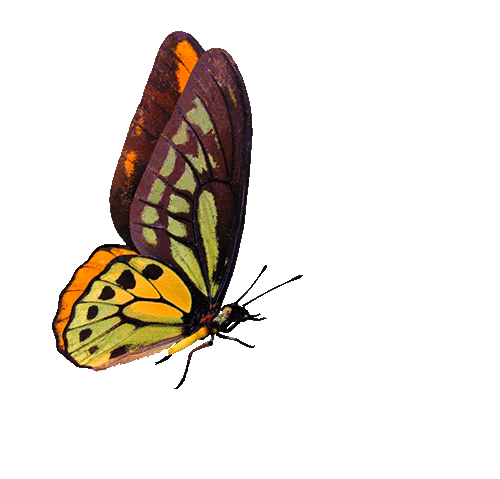 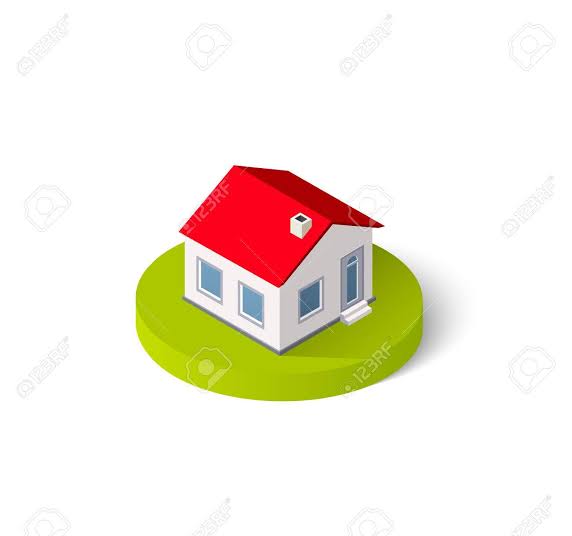 বাড়ির কাজ
১।শীতকালে উত্তর আঞ্চল কেমন হয়?
২। বৃষিটির উপর বঙ্গোপসাগরের প্রভাব কী ?
বাড়িতে দেখে আসবে।
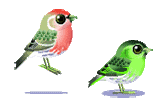 ধন্যবাদ  সবাইকে
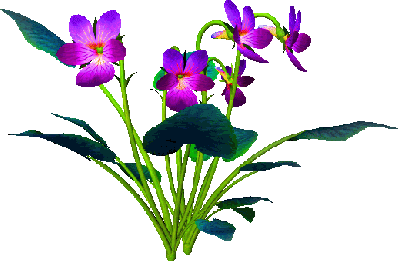 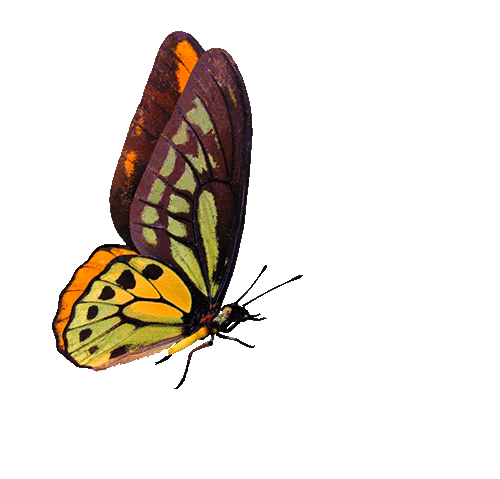 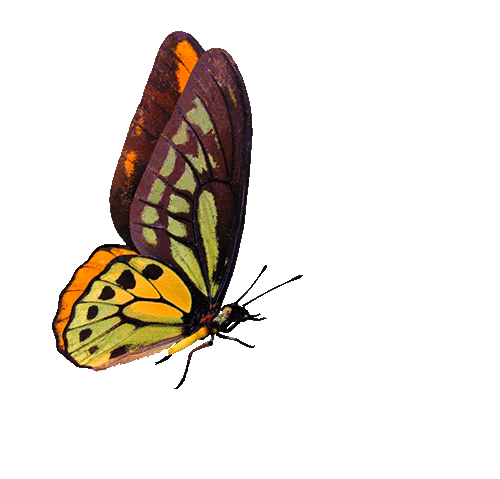 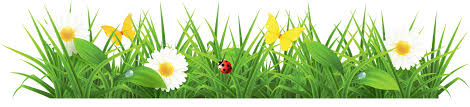 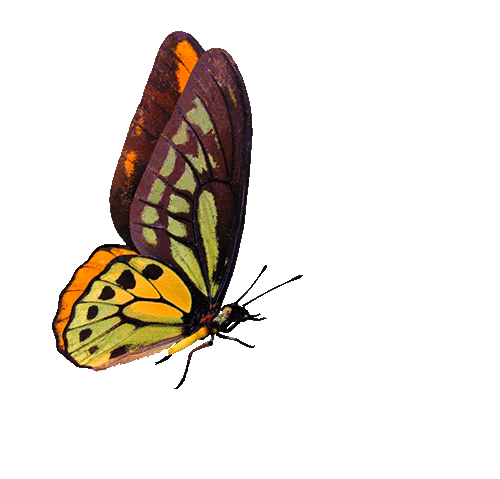 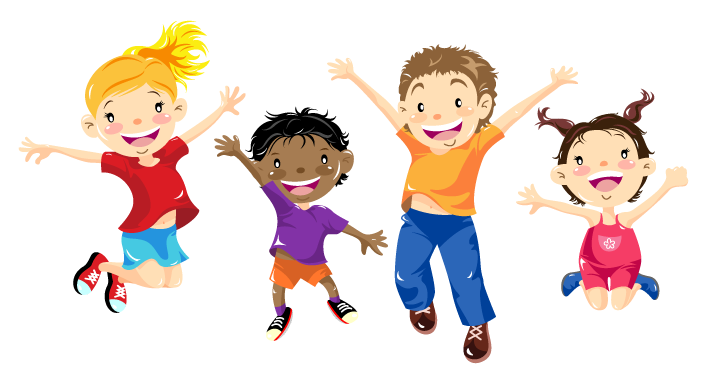 সমাপ্ত